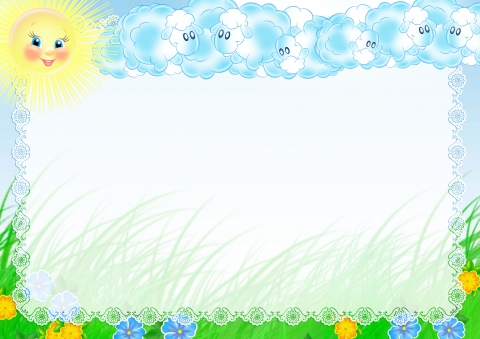 Структурное   подразделение   «Детский сад  №7  комбинированного  вида
МБДОУ  «Детский сад   «Радуга»   комбинированного  вида» 
Рузаевского  муниципального  района.
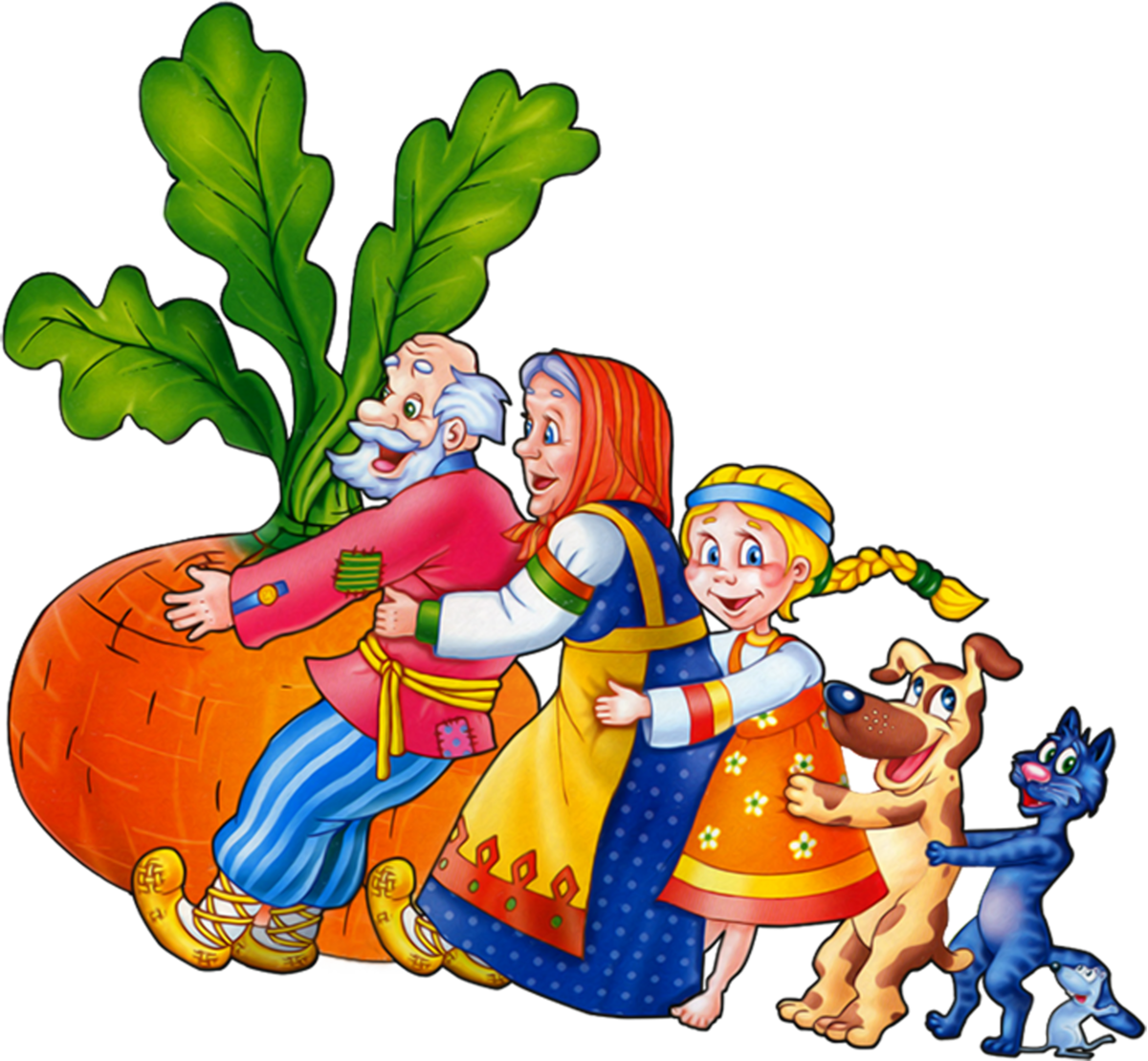 Презентация 
«В гостях у сказки»
Выполнила:  Котельникова Е.Г.
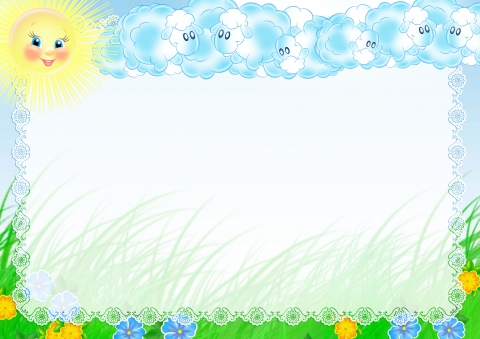 Цель развитие интереса детей к русским народным сказкам.Задачи:1. познакомить и закрепить знания детей о русских народных сказках;2. привлечь детей к совместной театрализованной деятельности;3. развивать  у  детей  речь, внимание, воображение, мышление;
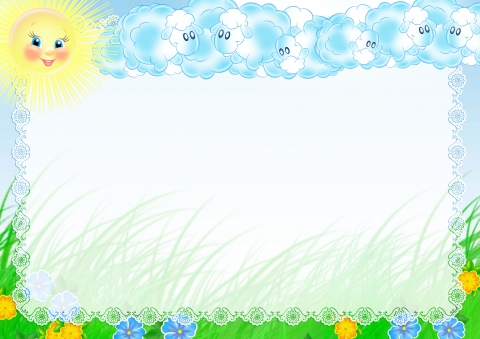 Актуальность 
Сказка - прекрасное творение искусства. Сказка есть в каждом доме, и пользуется огромной любовью у детей. Из сказок дети черпают множество познаний. С раннего детства мир сказок знаком ребенку, персонажи сказок раскрывают перед ним мотивы своих поступков и черты характера. Язык народных сказок не сложен, выразителен, понятен и доступен детям, богат необходимыми образными выражениями. . Благодаря сказкам у детей вырабатывается способность сопереживать, сострадать и радоваться за другого, это единственный способ узнать боль, радость, счастье и страдание другого человека. И именно сказки воспитывают в ребенке человечность – дивную способность сочувствовать чужим несчастьям. Сказки учат различать добро и зло, позволяет вовлечь ребенка в активную речевую работу.
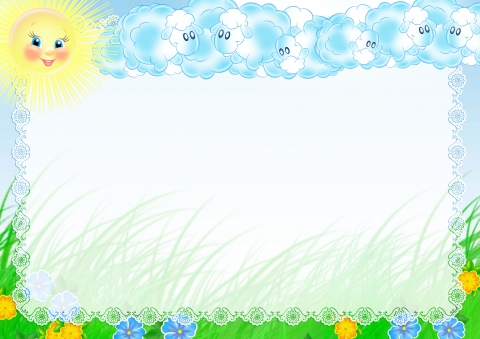 Драматизация сказки «Репка»
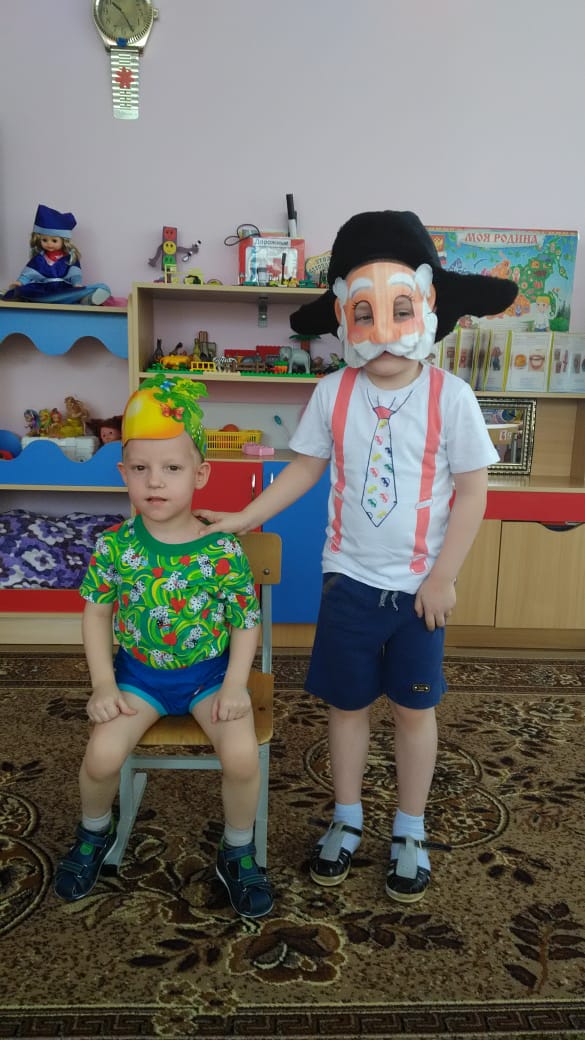 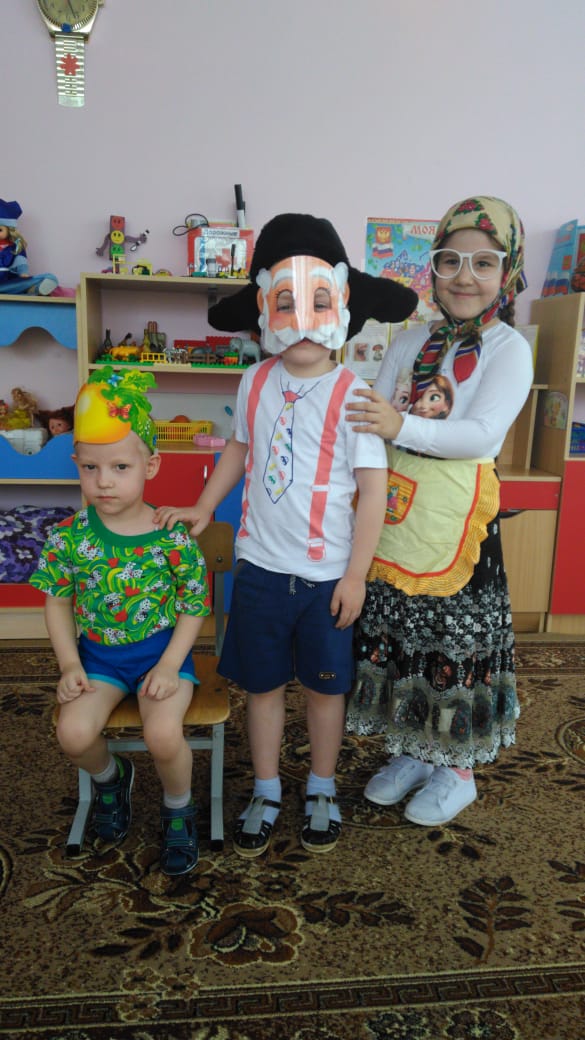 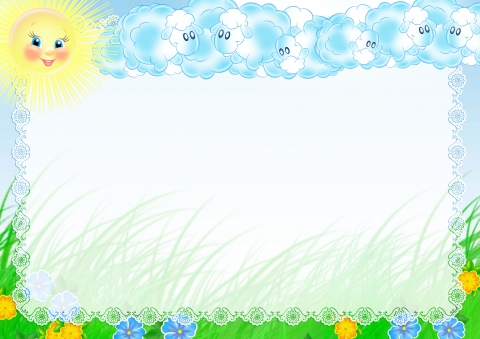 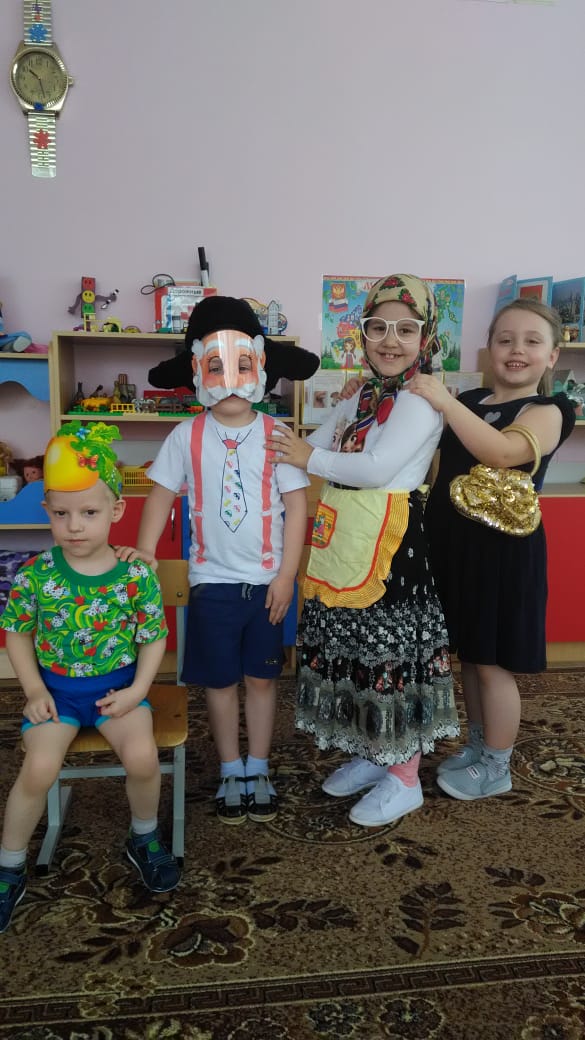 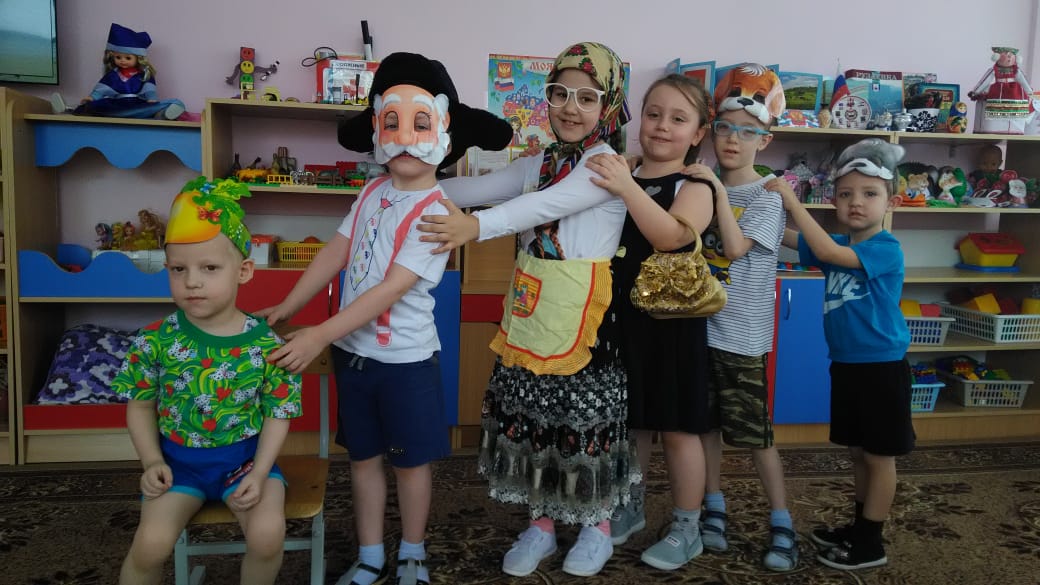 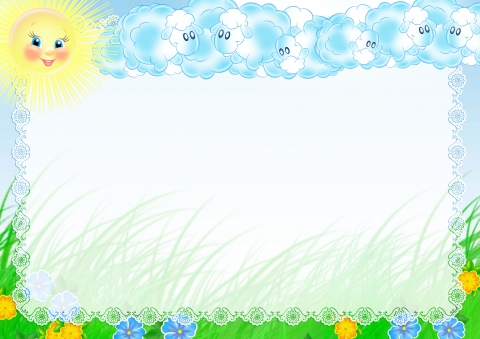 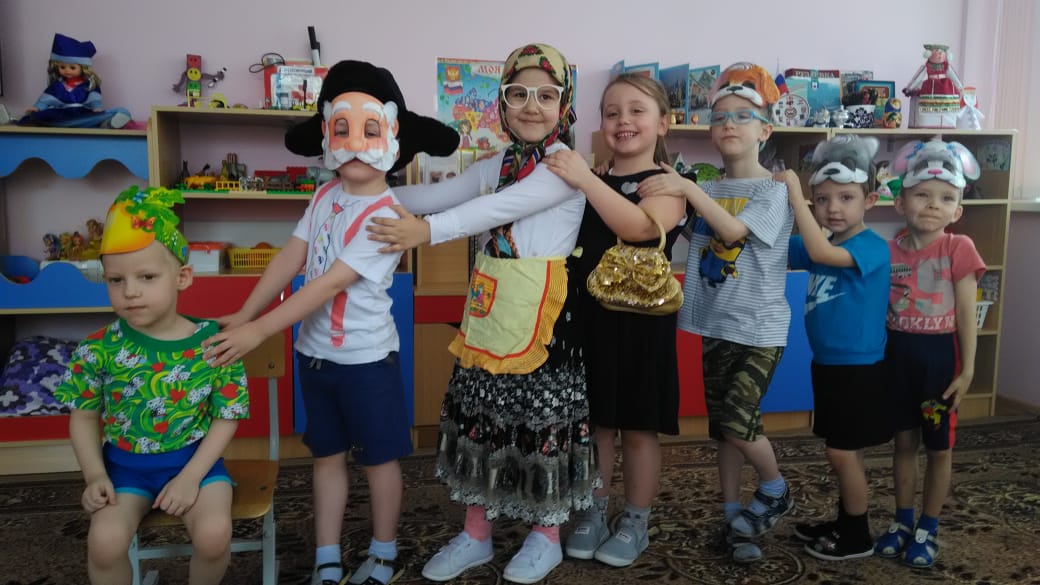 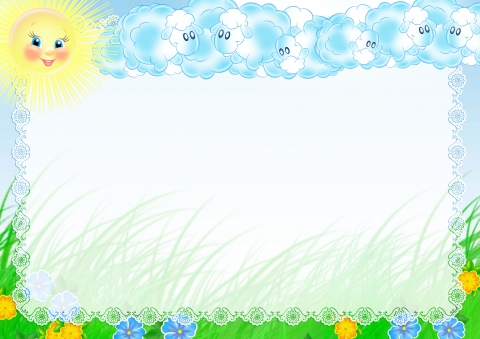 Показ настольного театра
 «Три  поросенка»
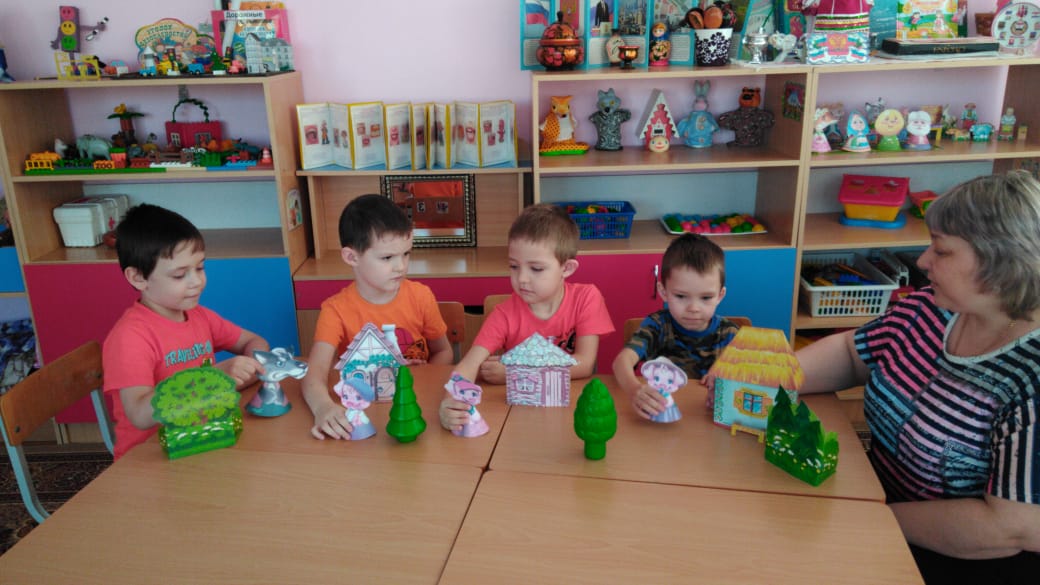 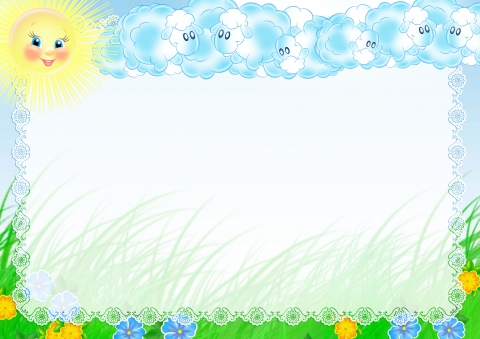 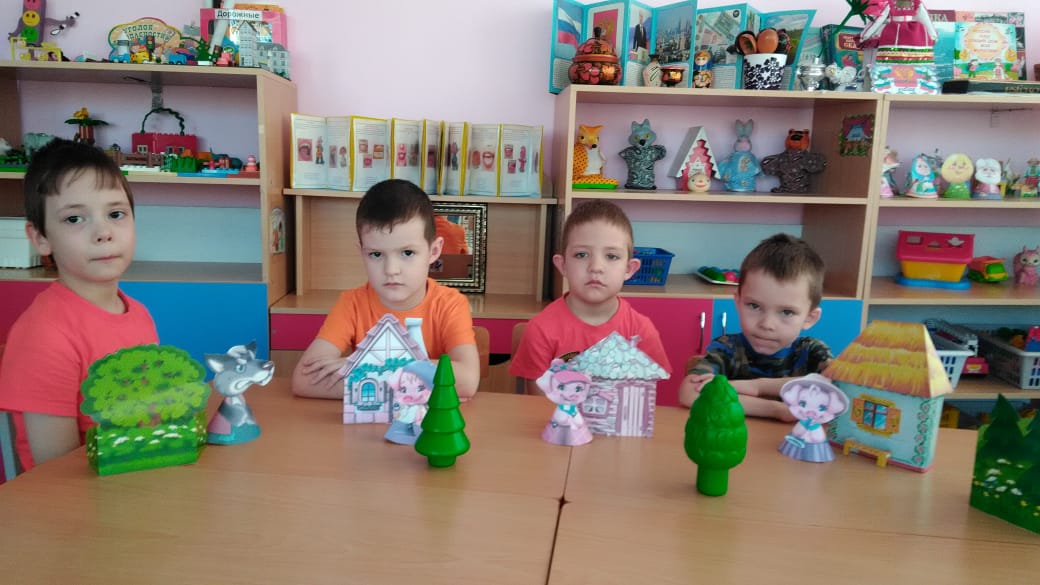 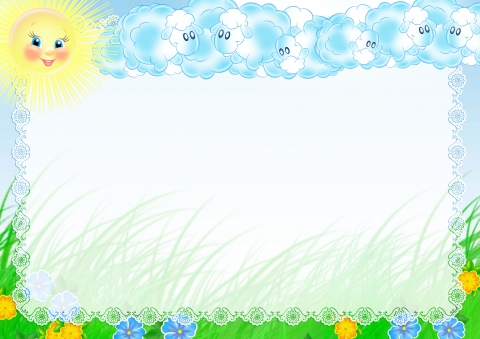 Драматизация сказки 
         «Колобок»
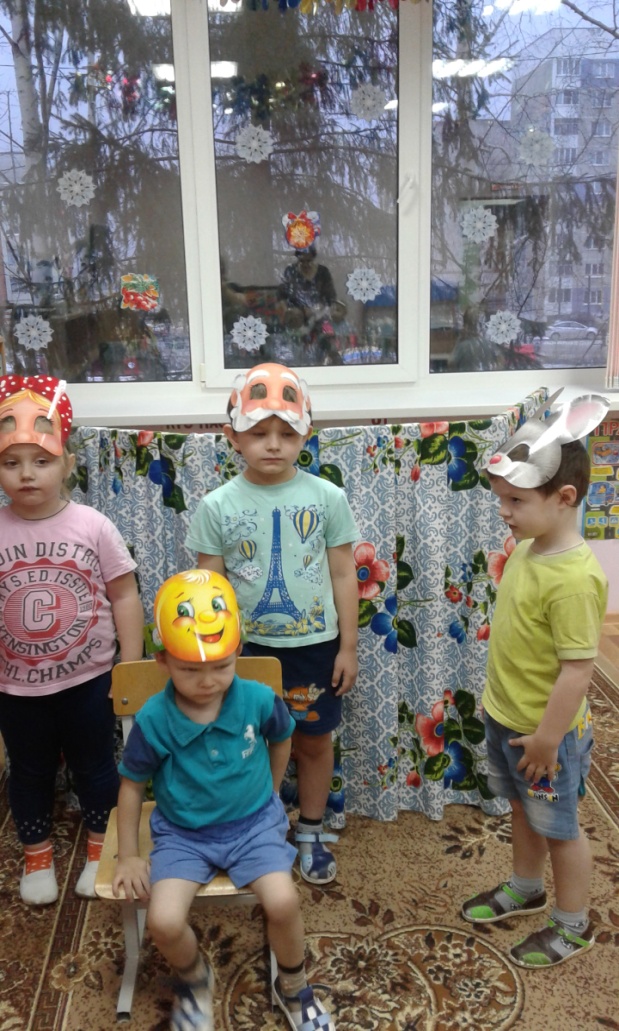 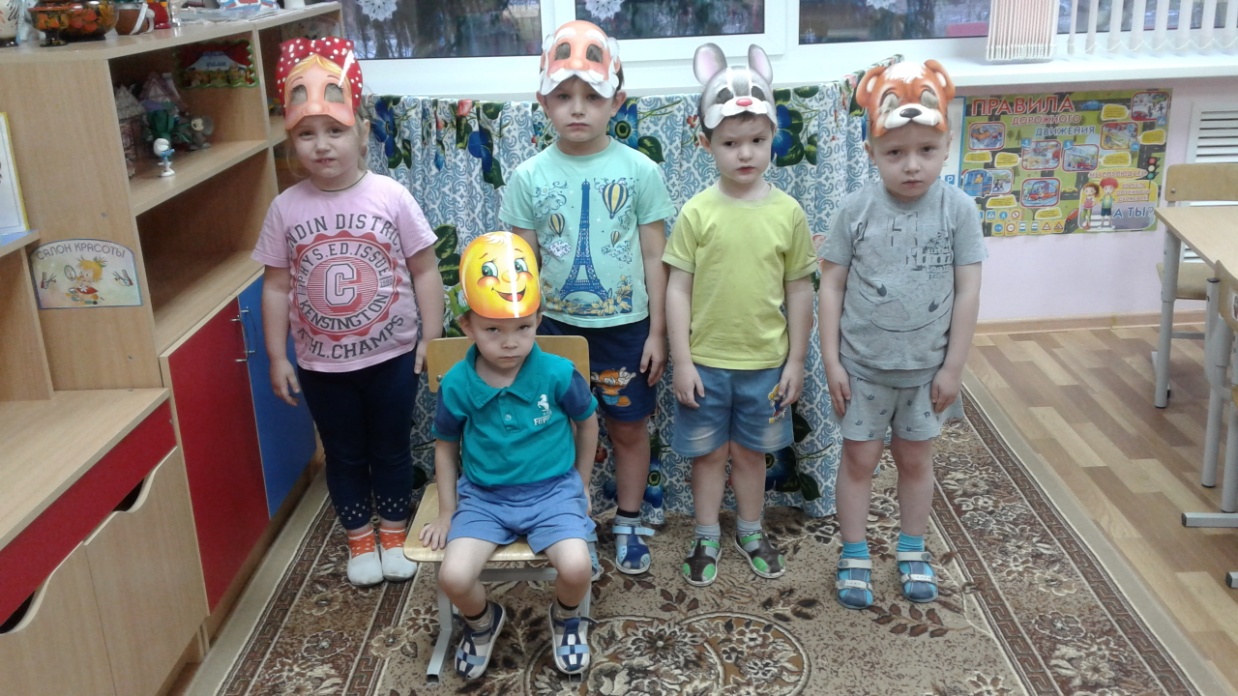 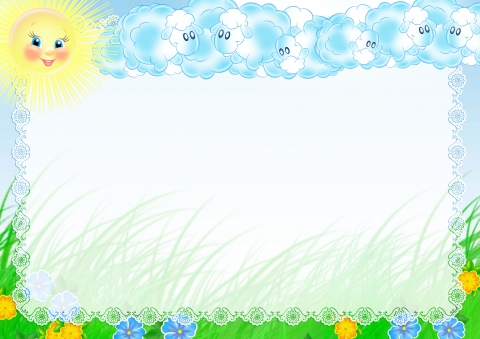 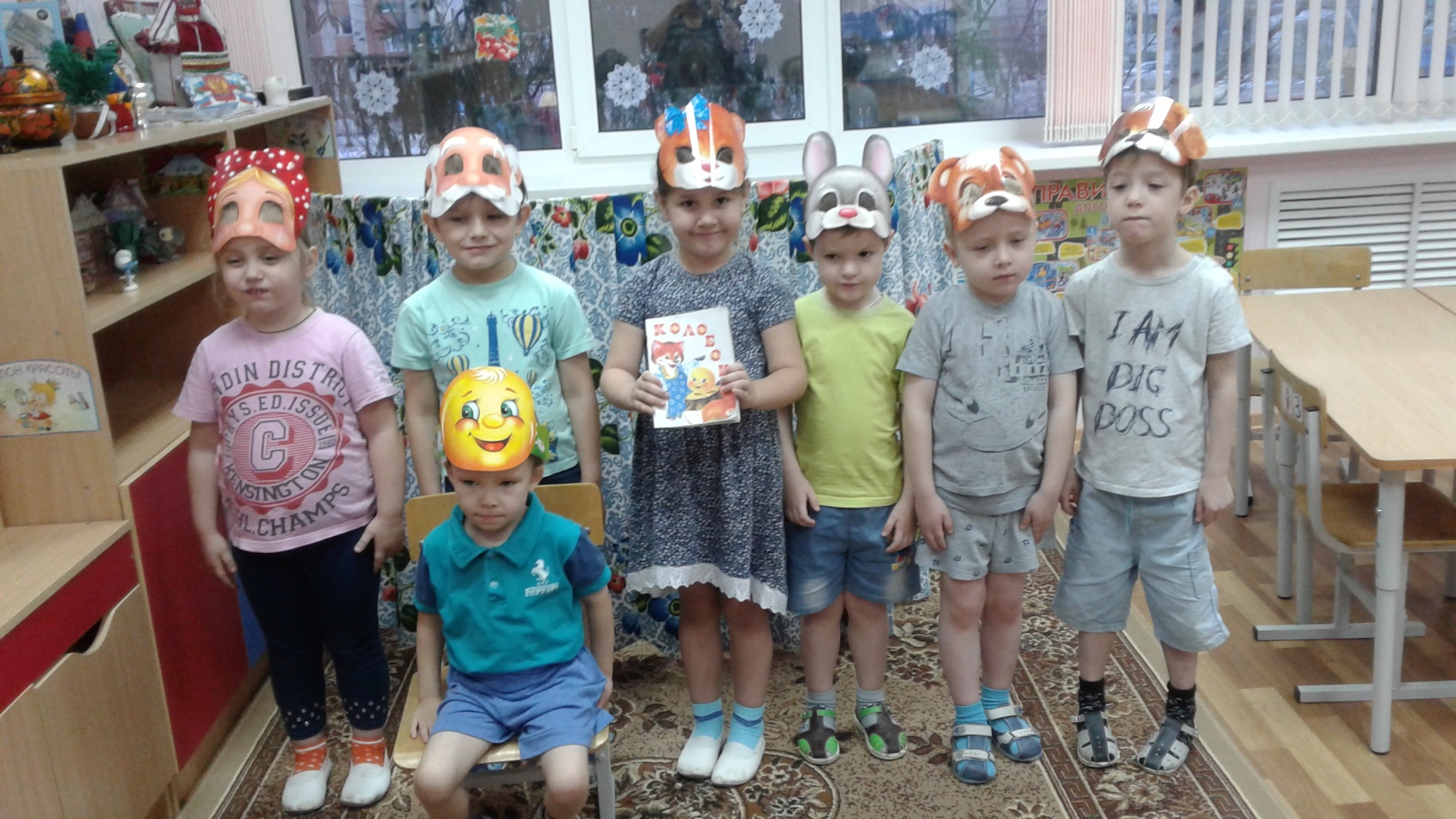 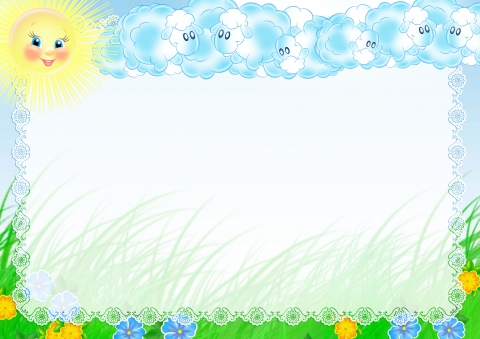 Изготовление  книг самоделок  с  детьми
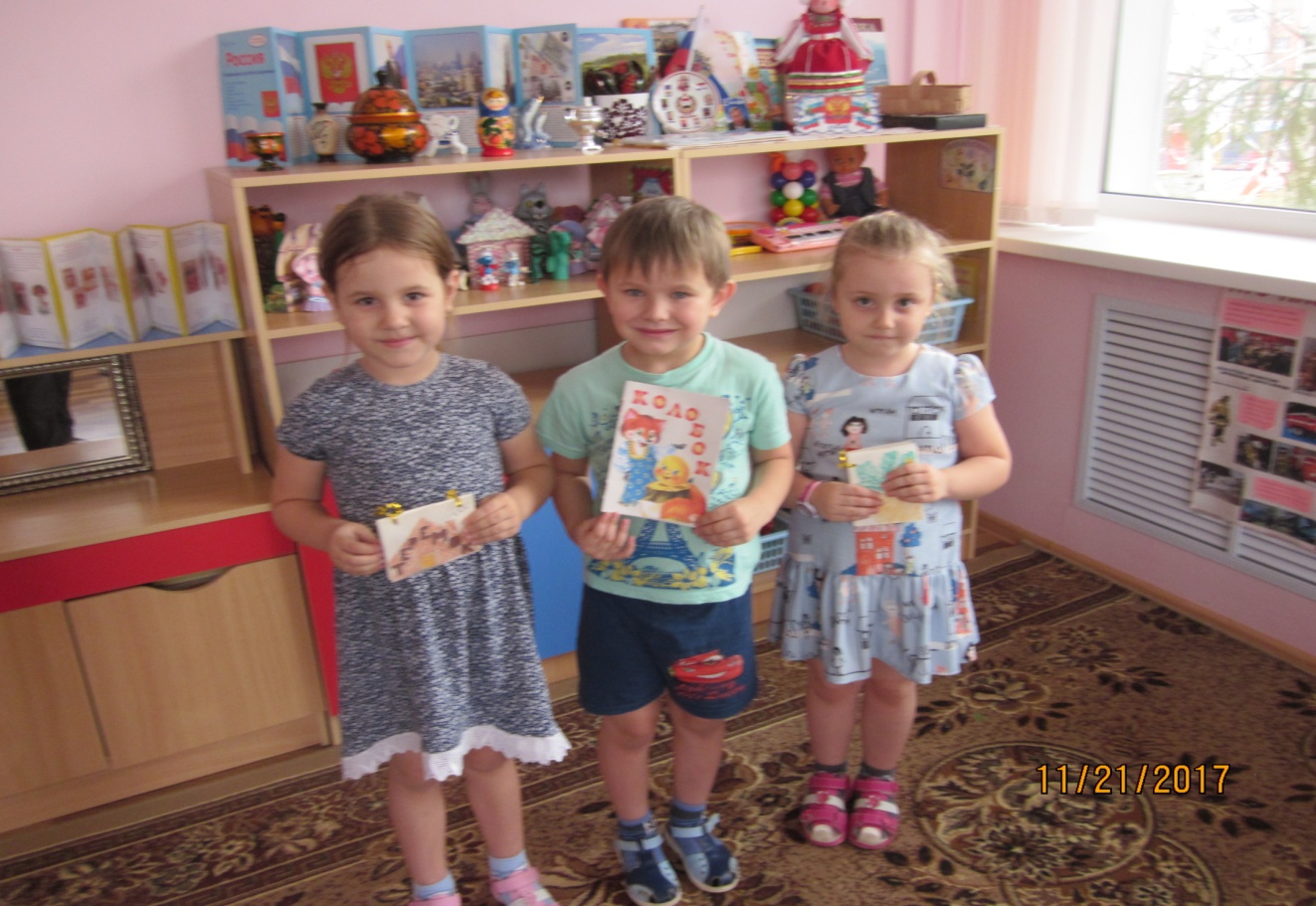 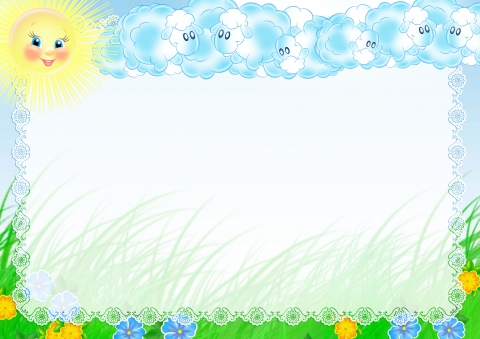 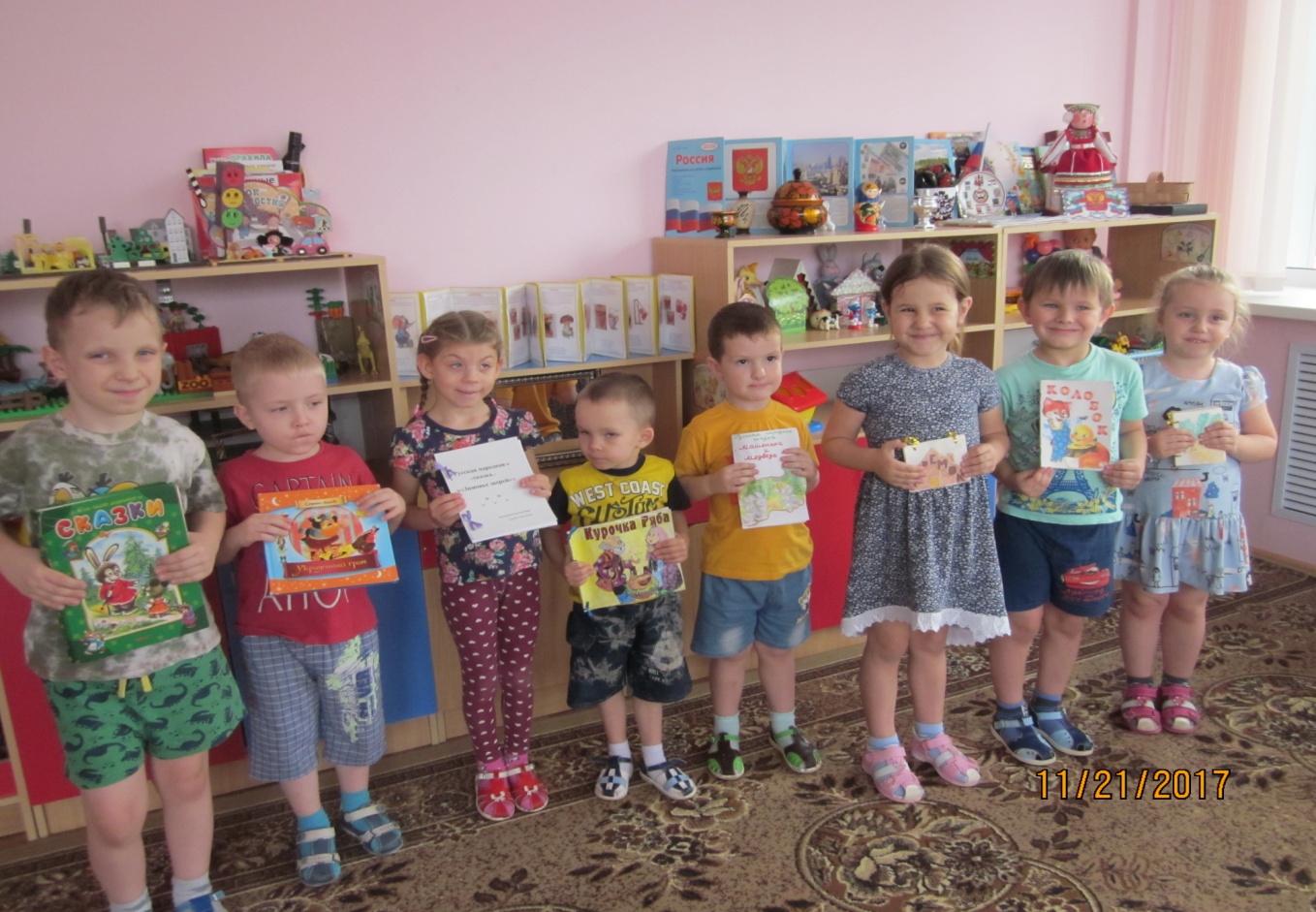 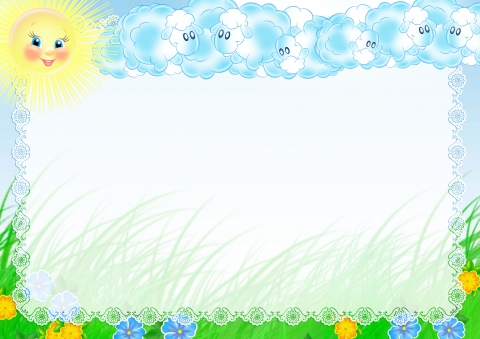 Драматизация  сказки «Теремок»
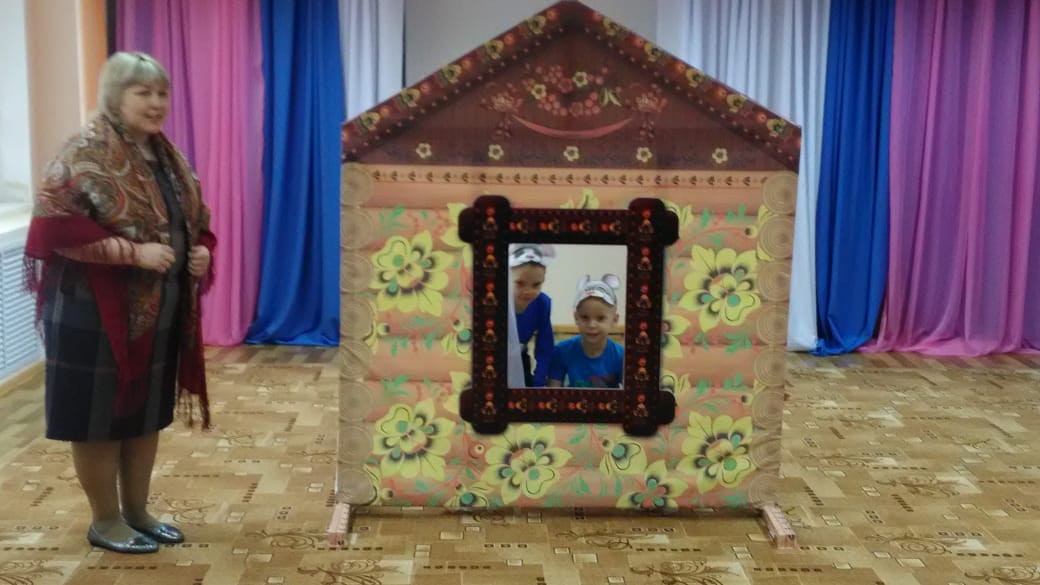 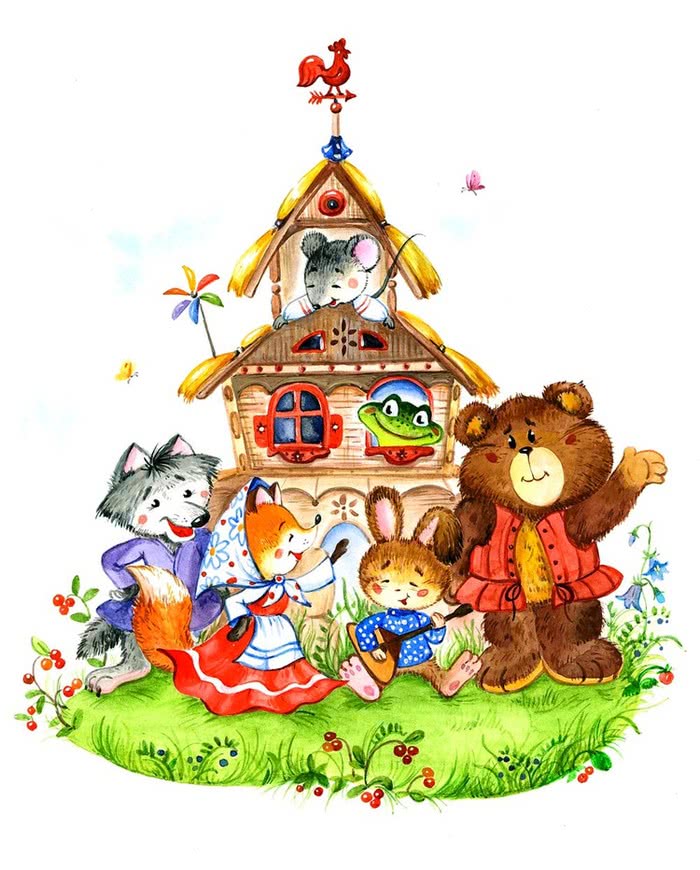 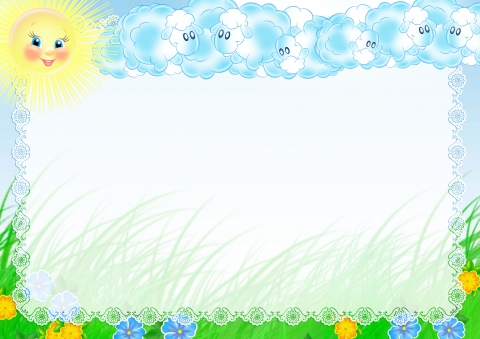 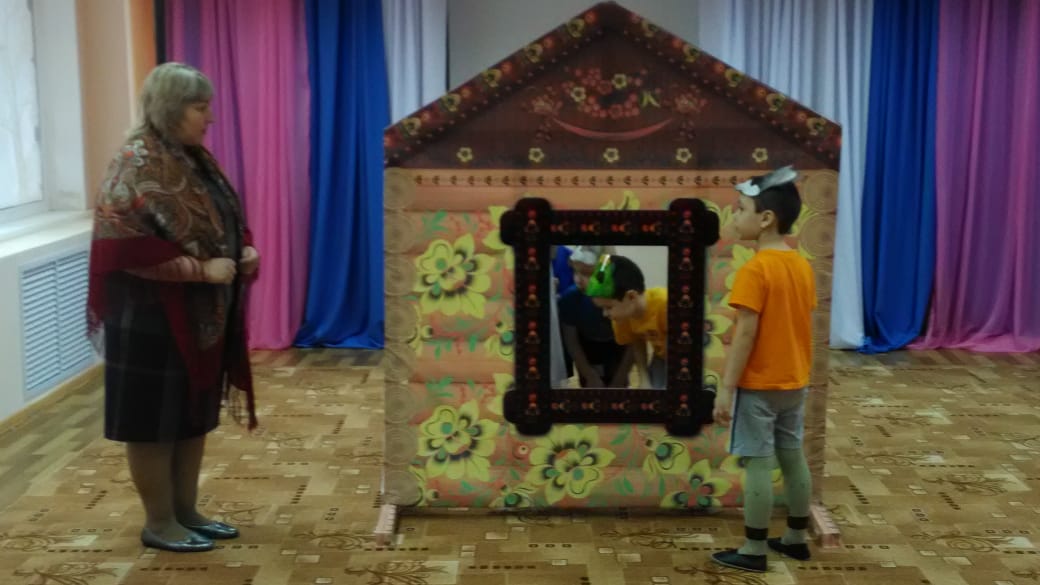 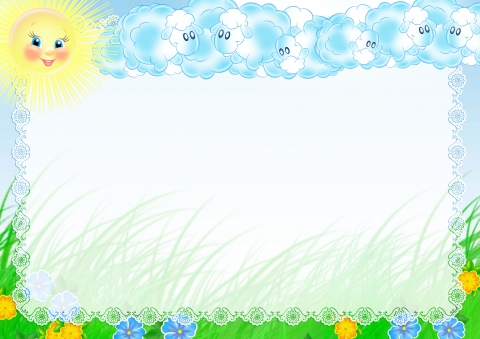 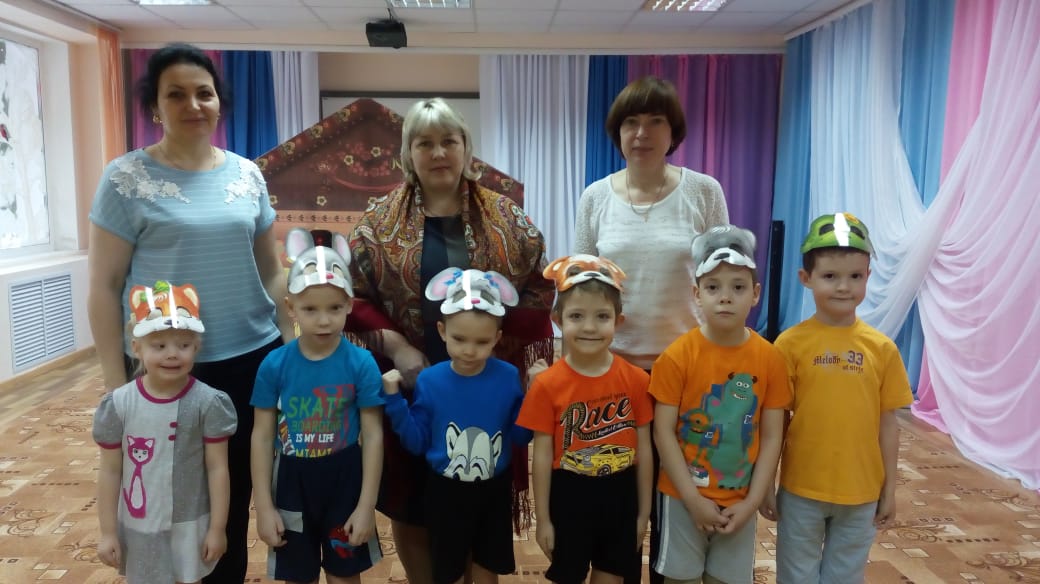 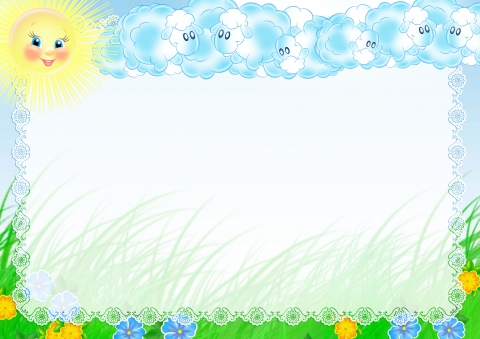 Вывод: систематическое привлечение сказки в педагогический процесс может быть важнейшим источником и резервом успешного речевого и эмоционального развития детей раннего  возраста.
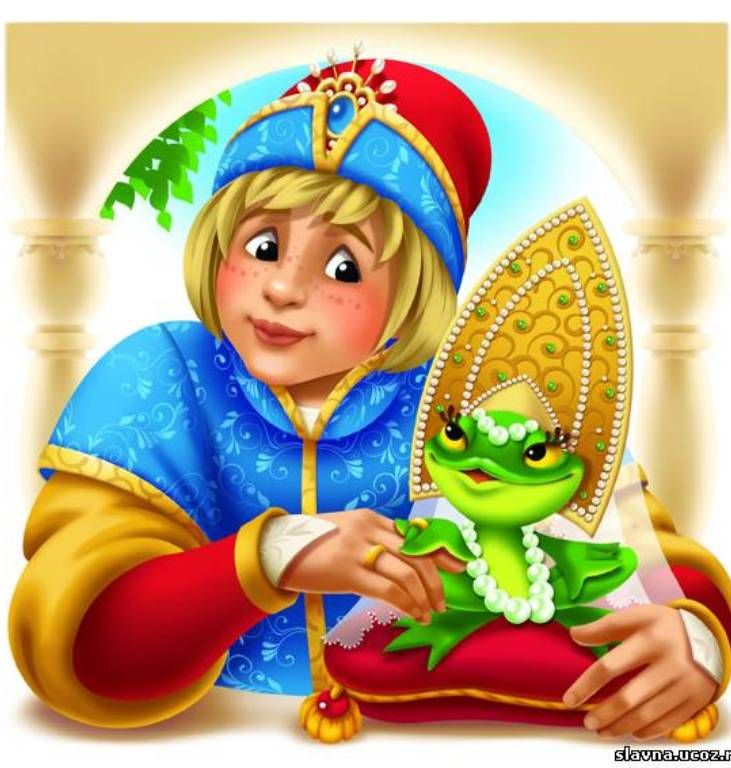